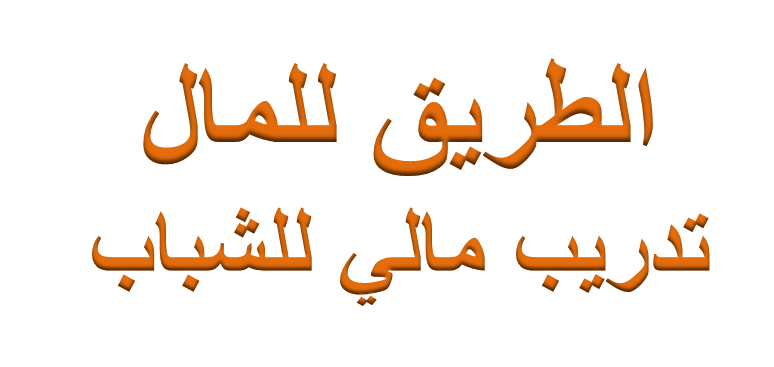 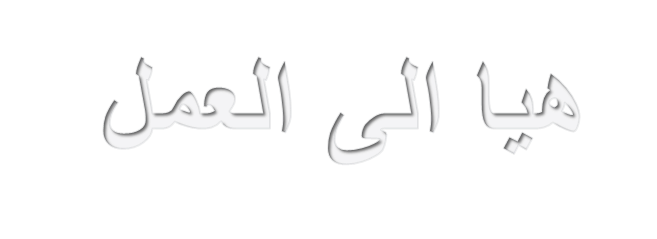 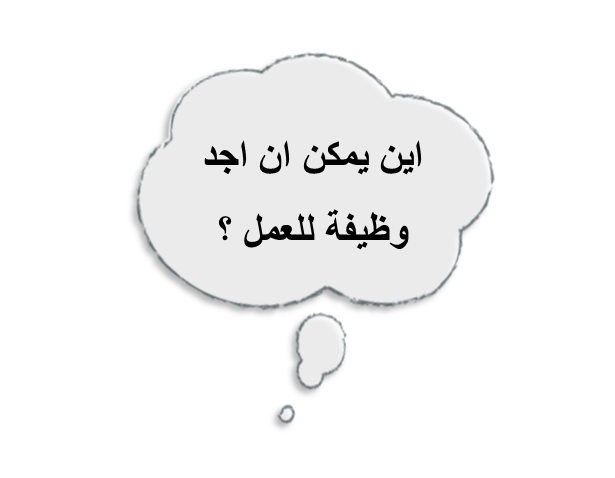 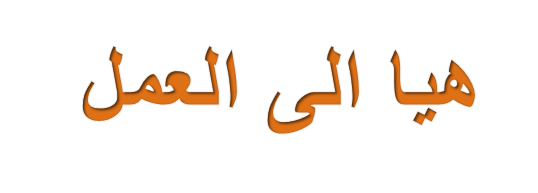 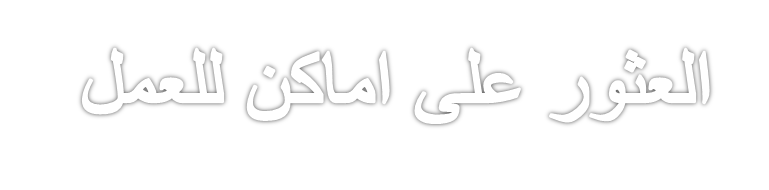 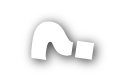 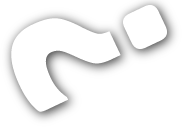 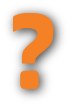 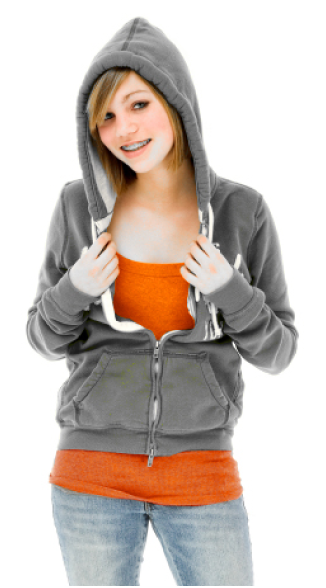 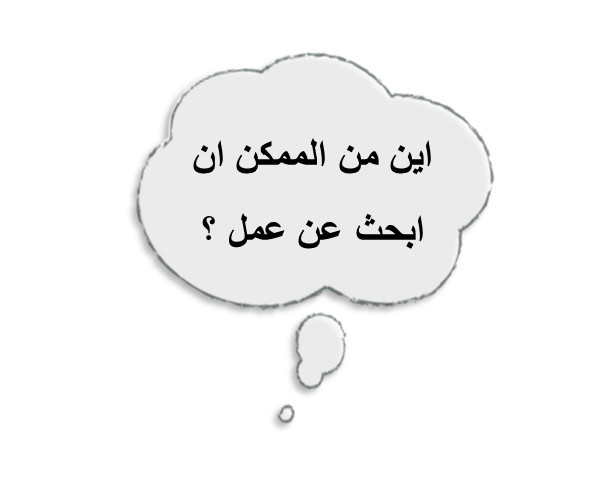 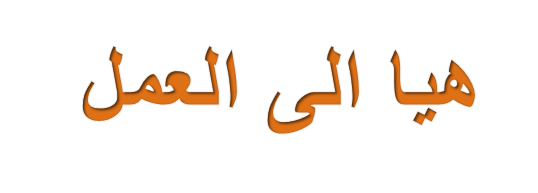 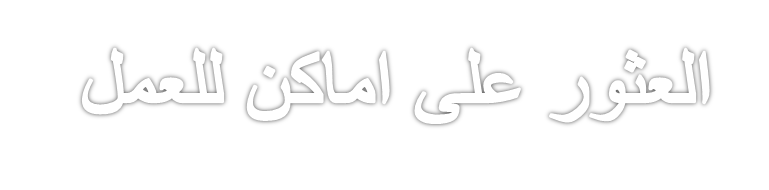 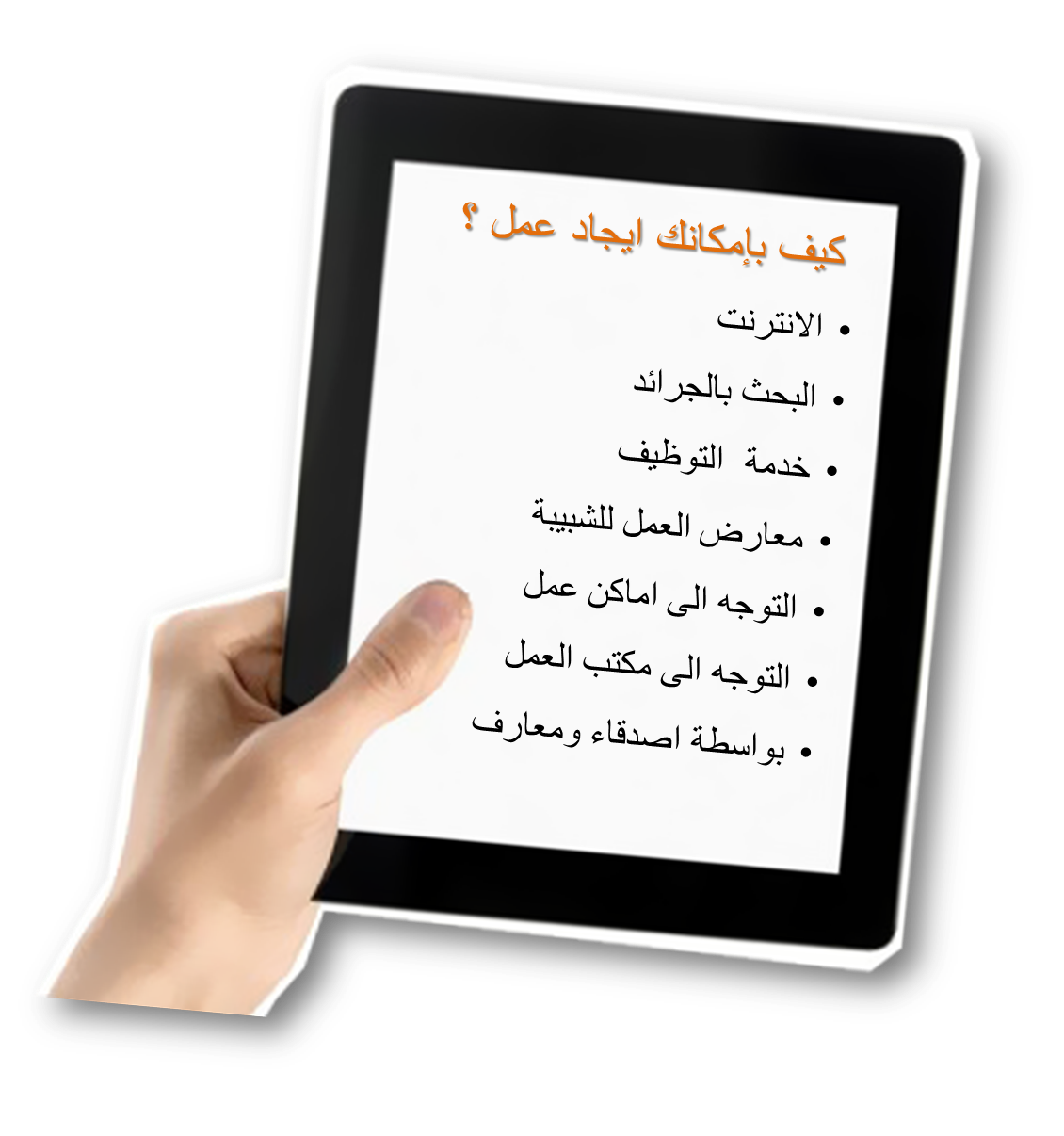 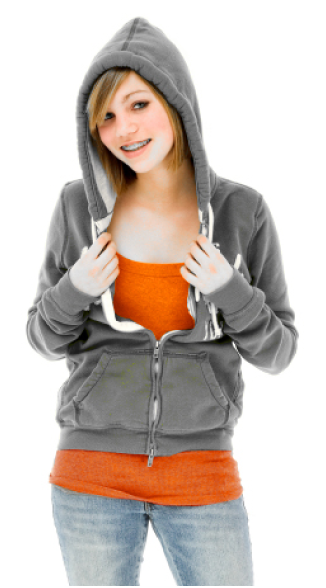 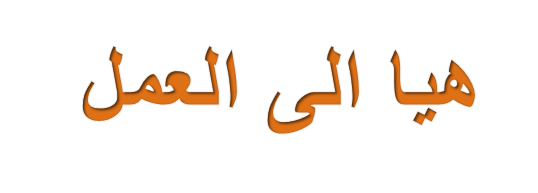 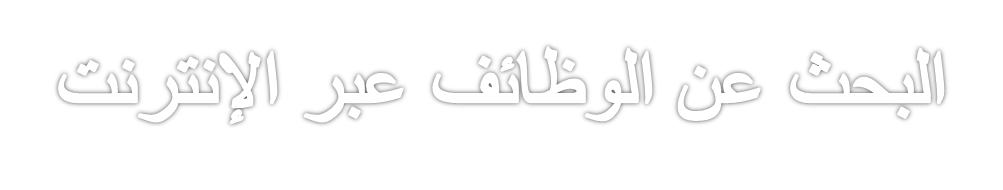 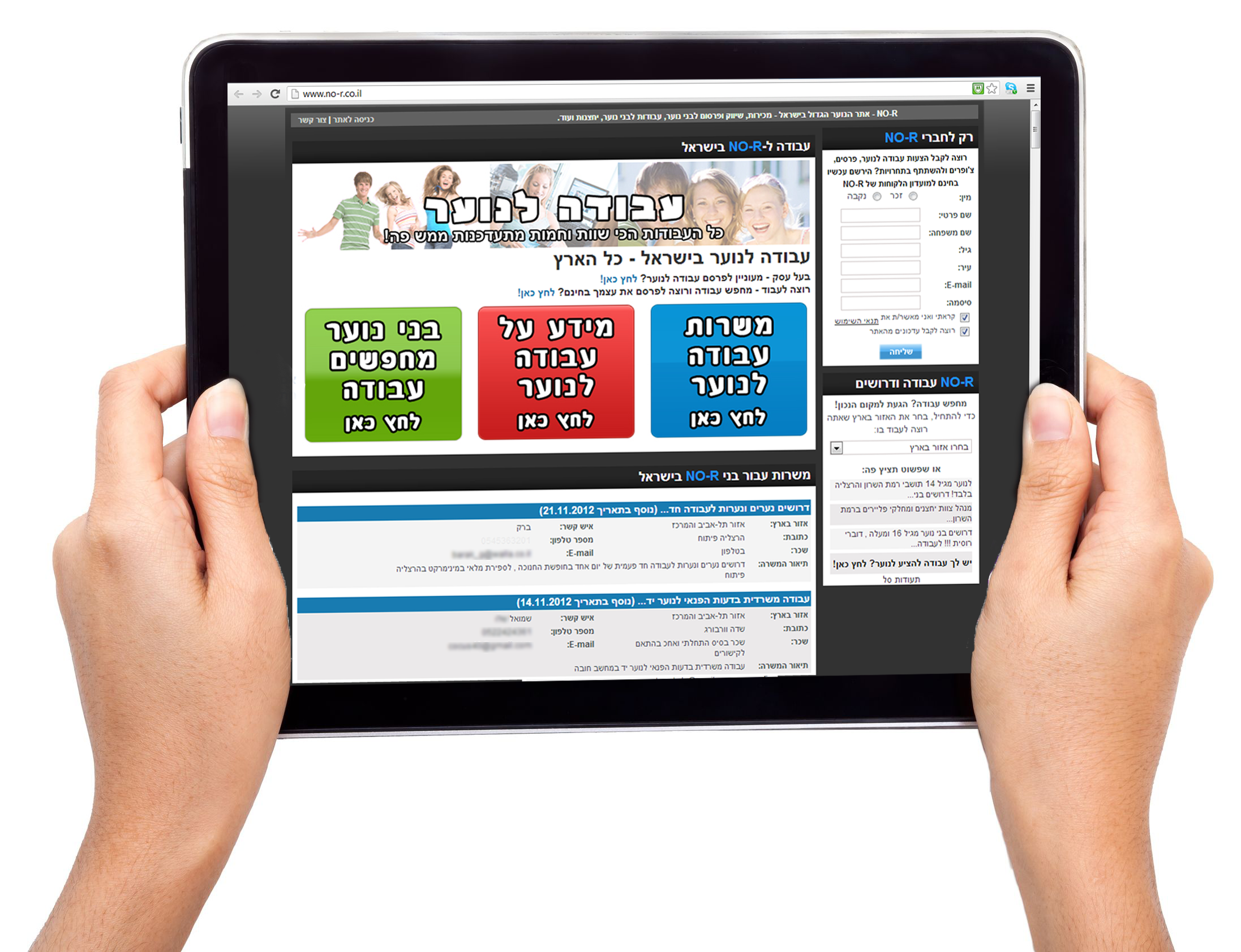 אתר (2) לחיפוש עבודה
אתר (1) לחיפוש עבודה
אתר (3) לחיפוש עבודה
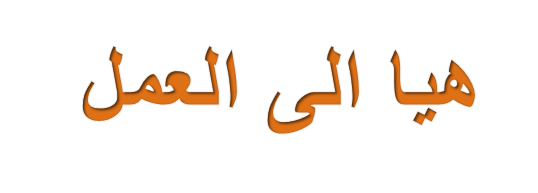 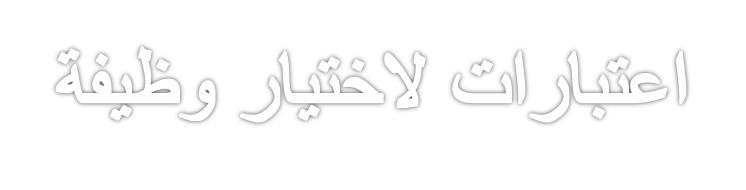 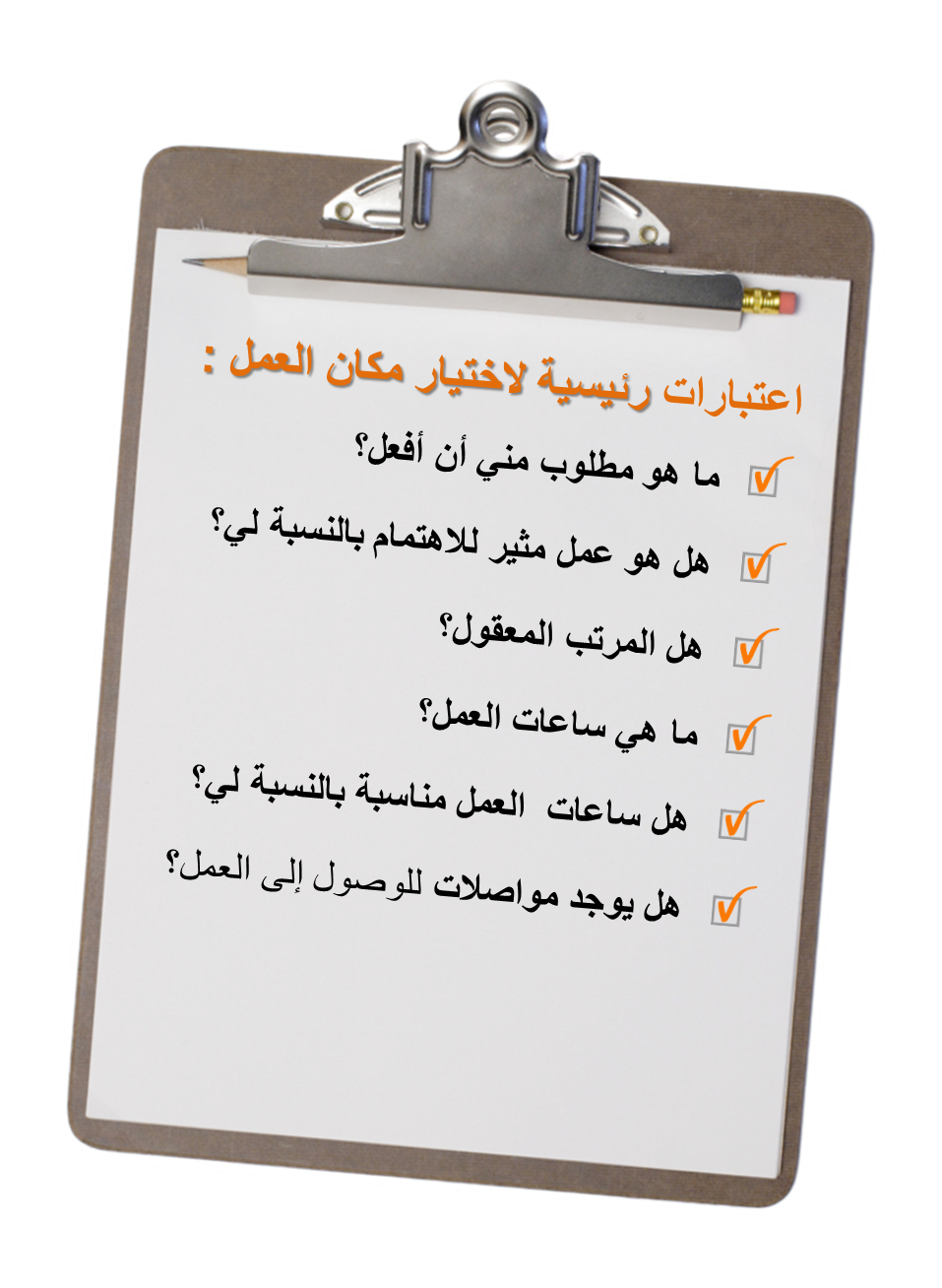 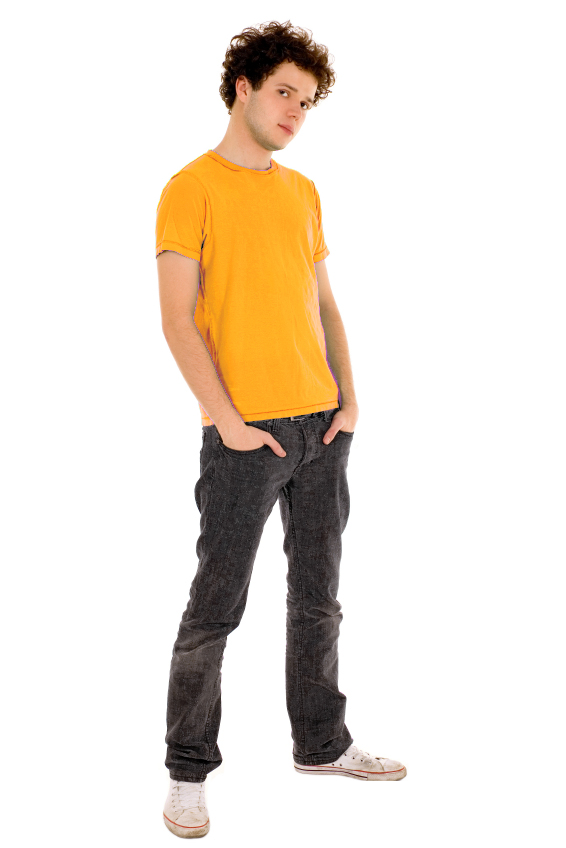 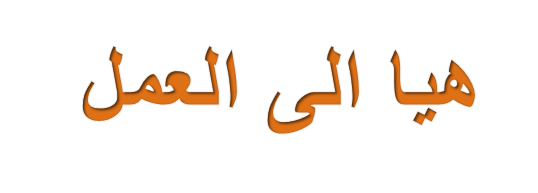 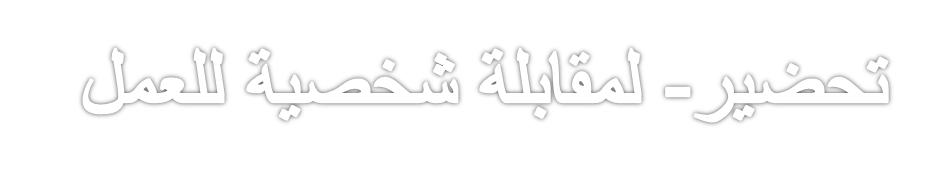 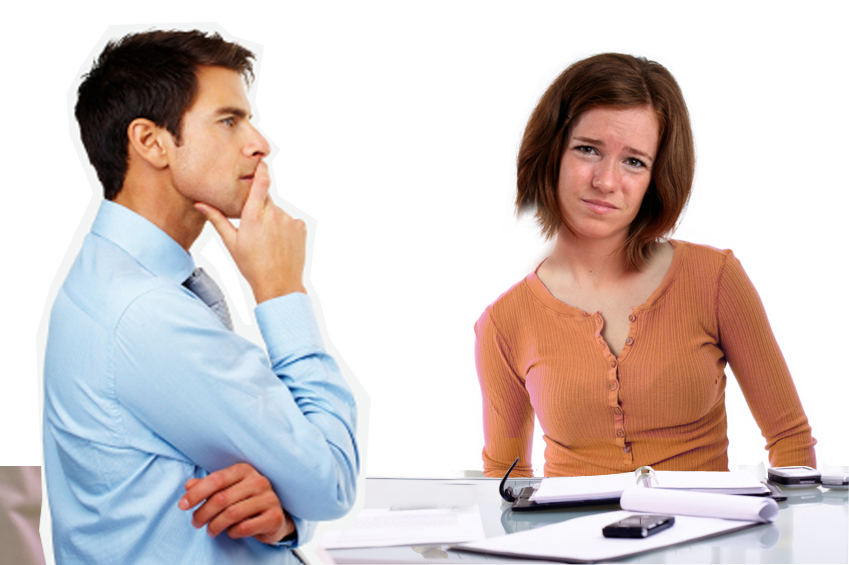 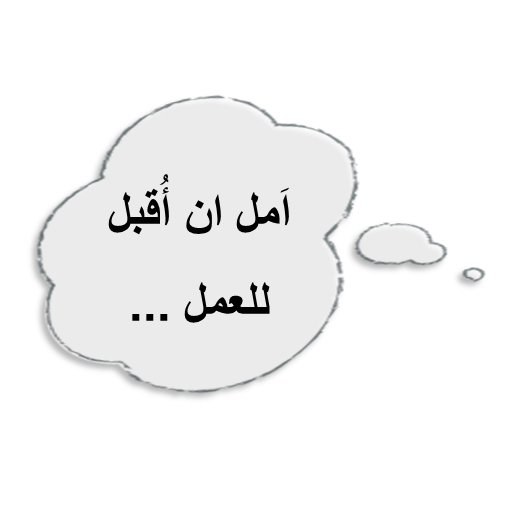 6
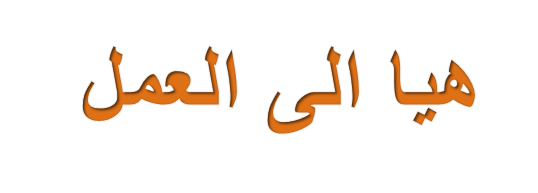 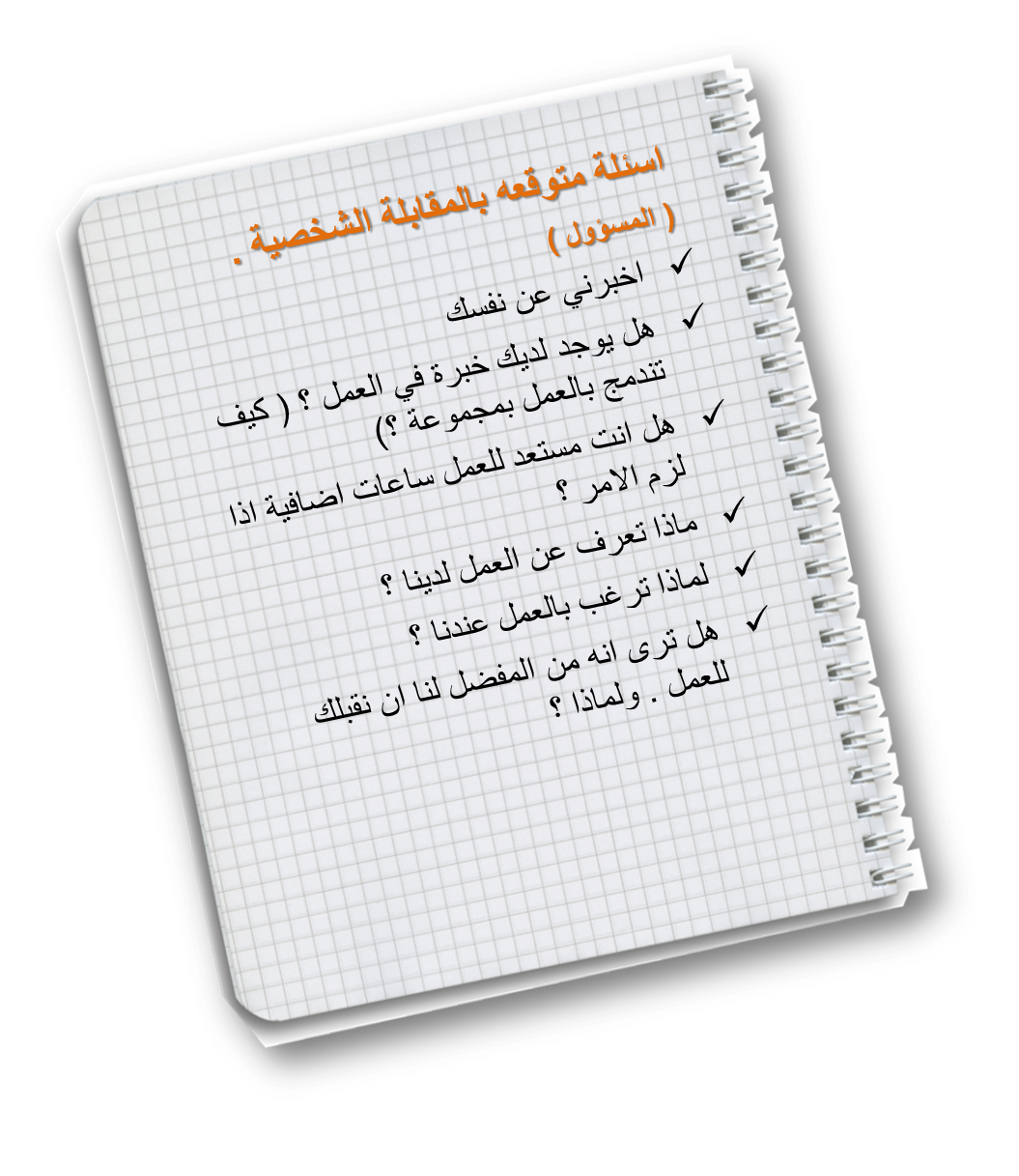 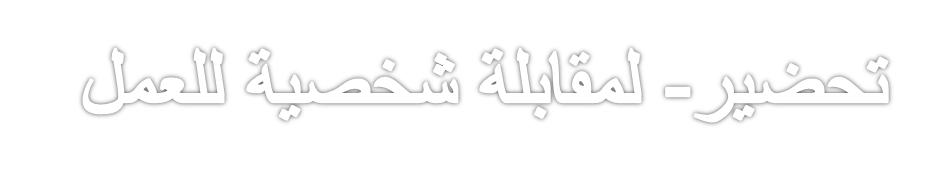 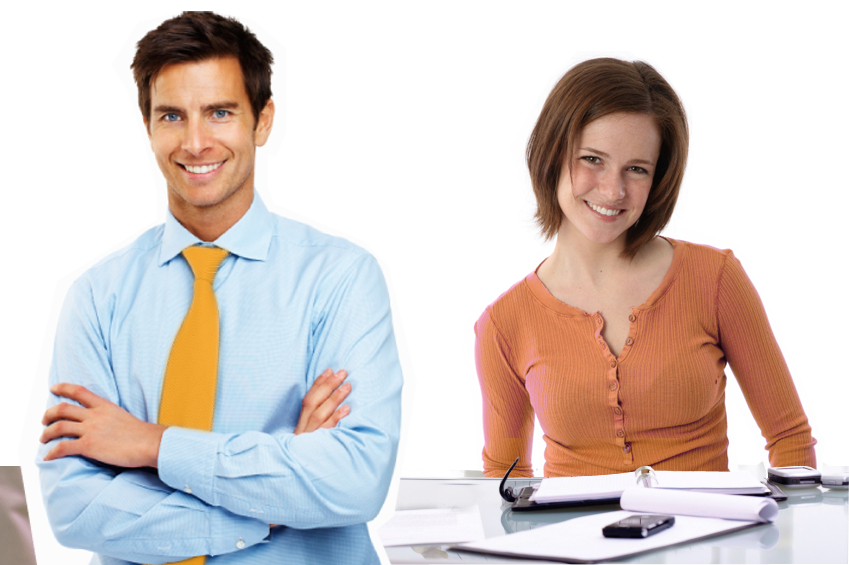 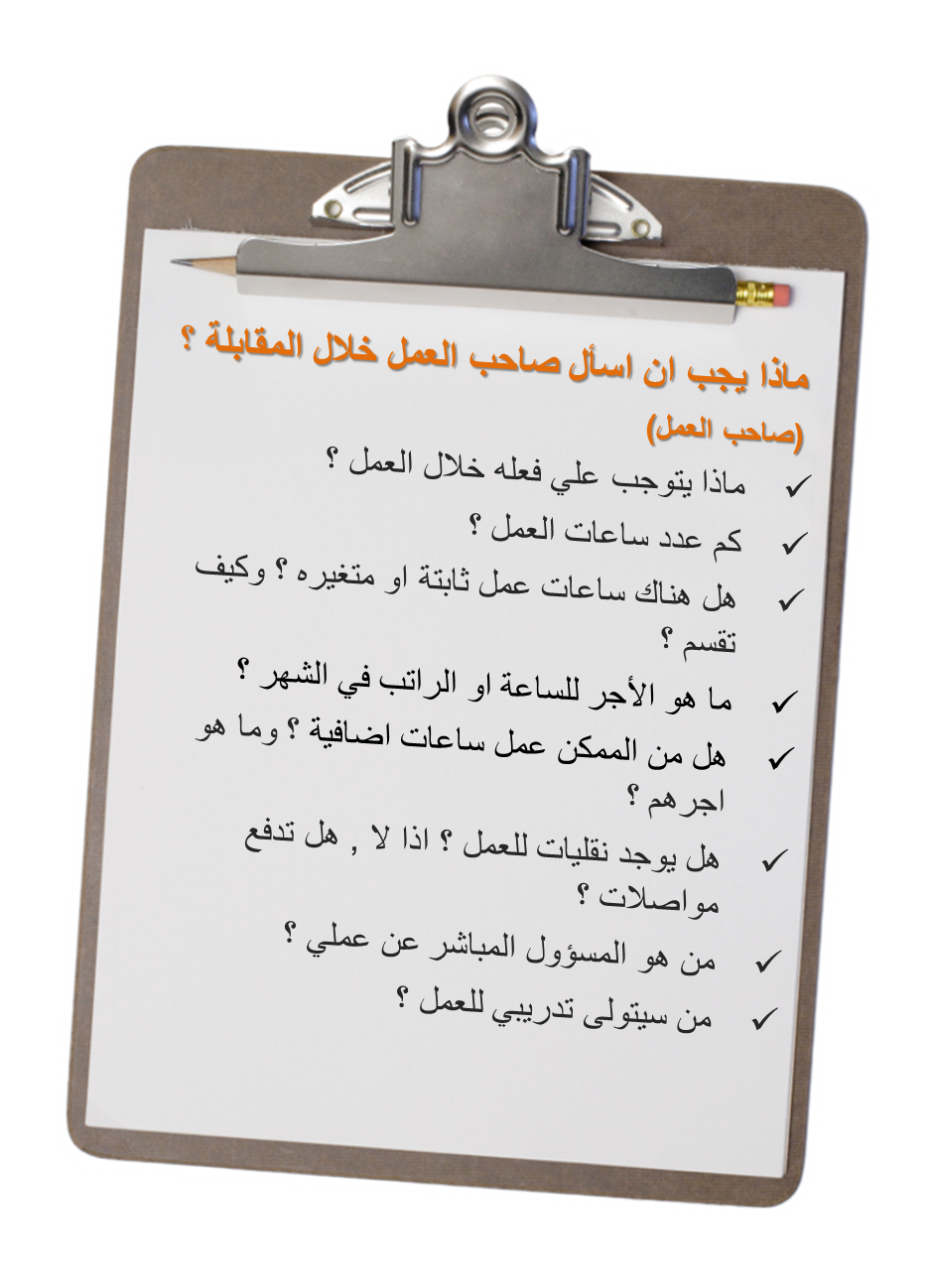 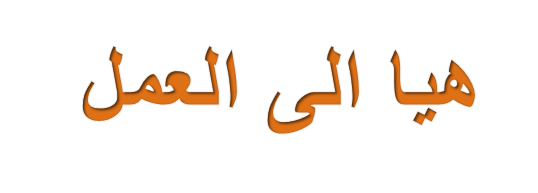 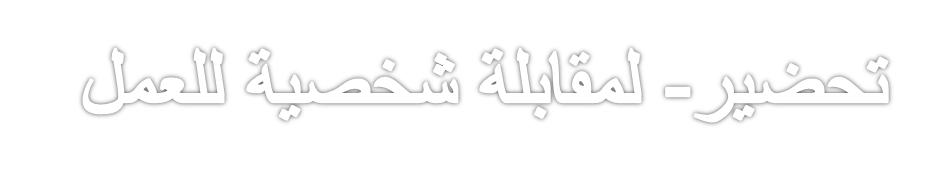 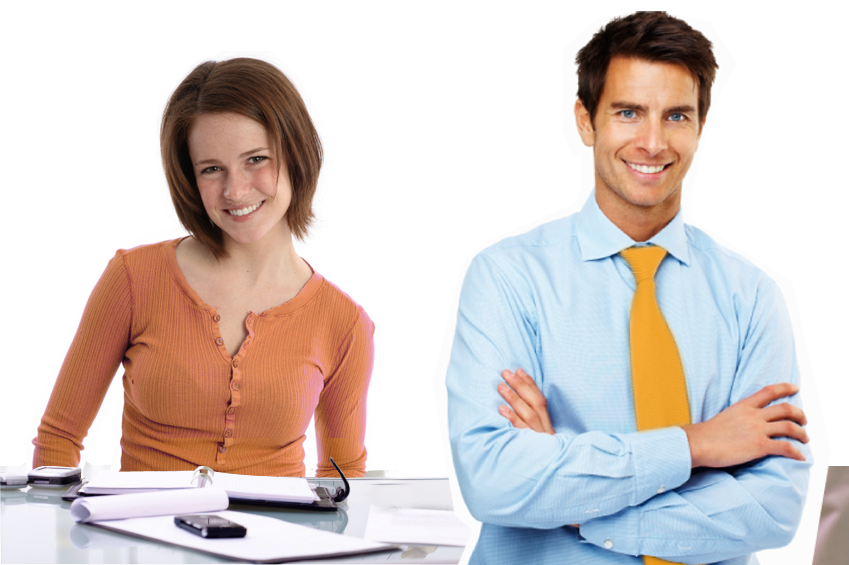 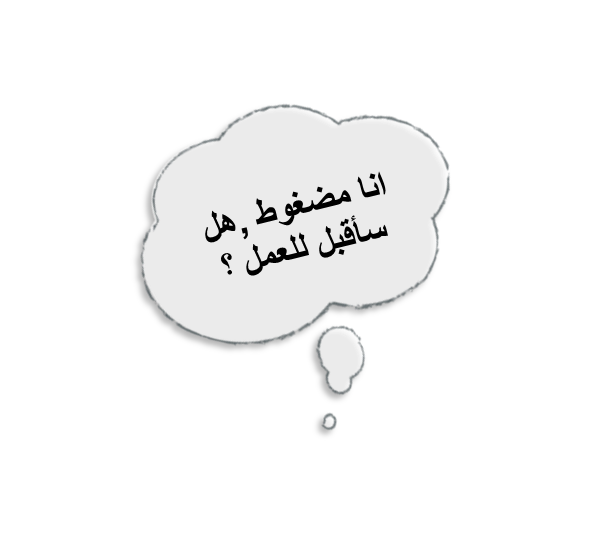 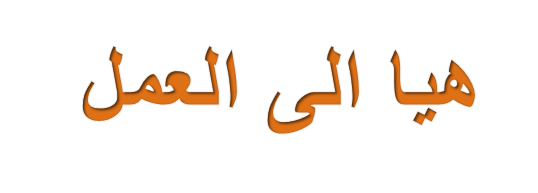 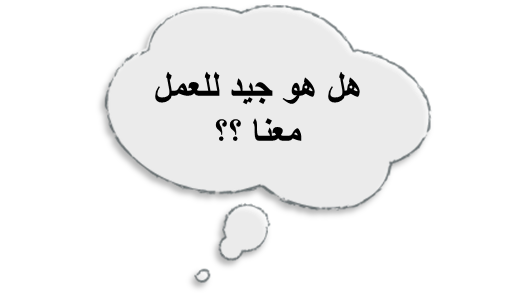 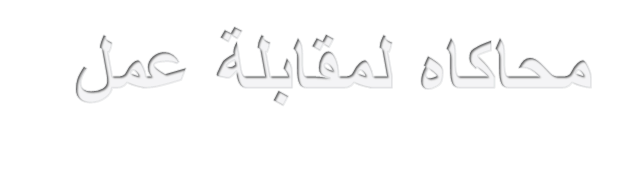 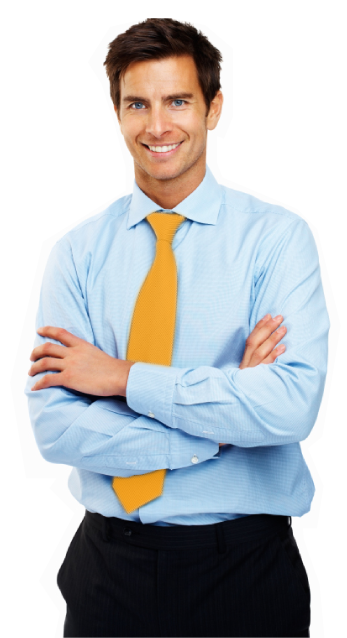 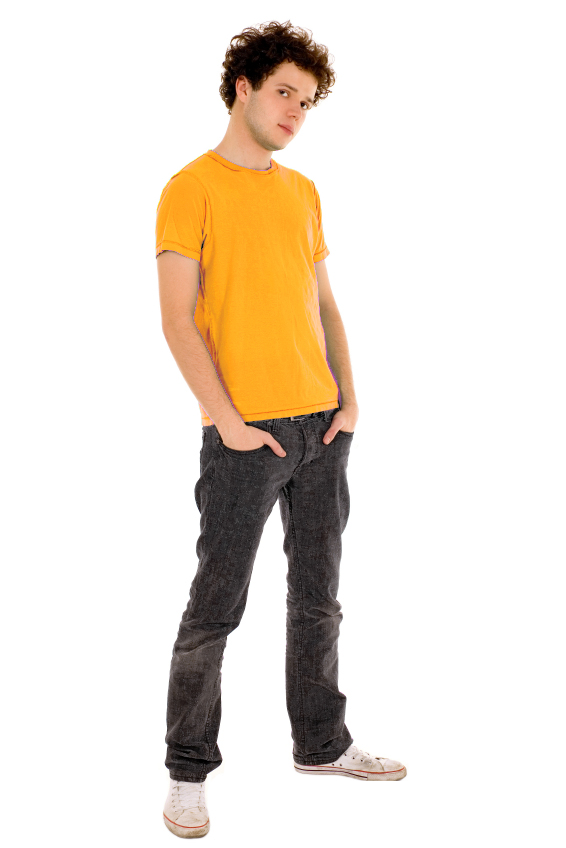 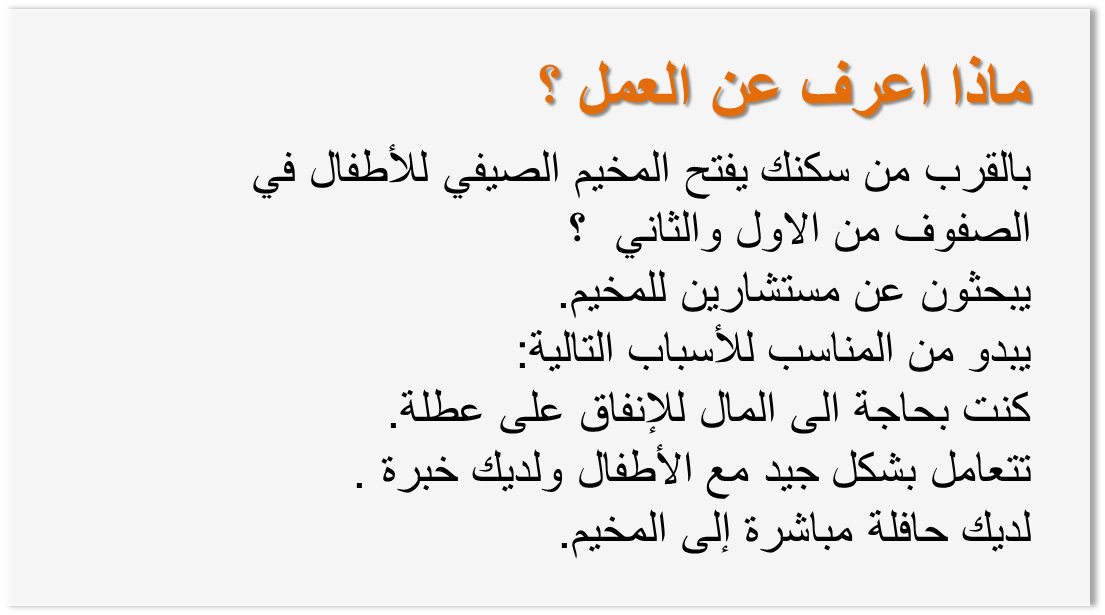 9
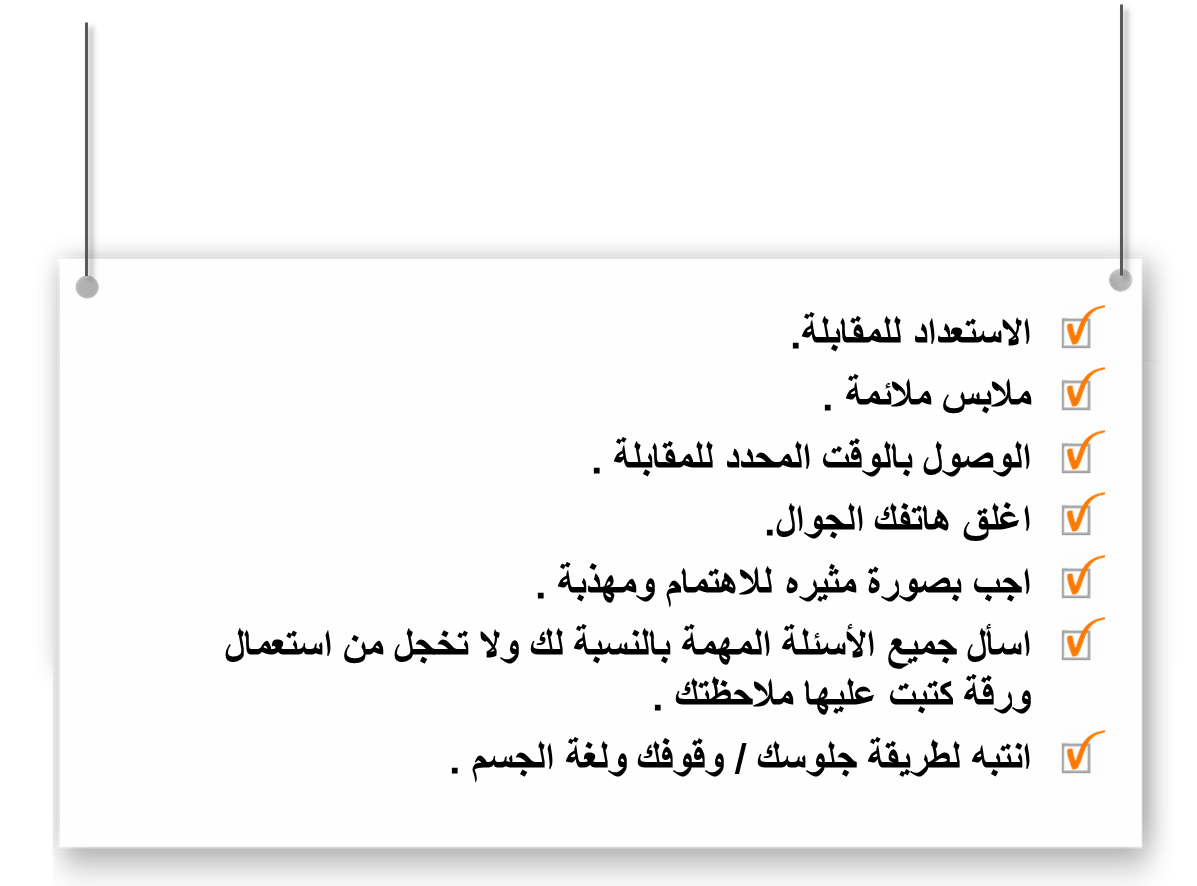 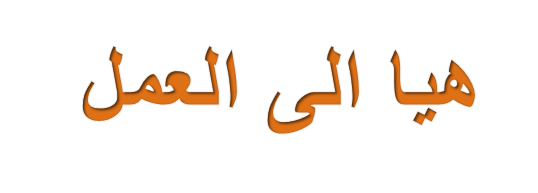 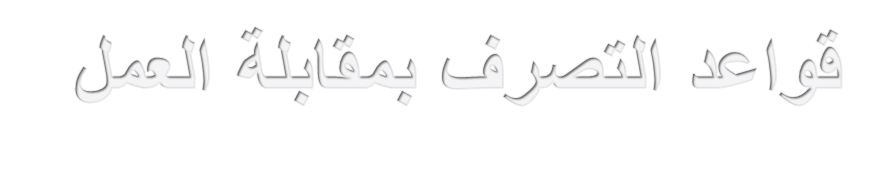 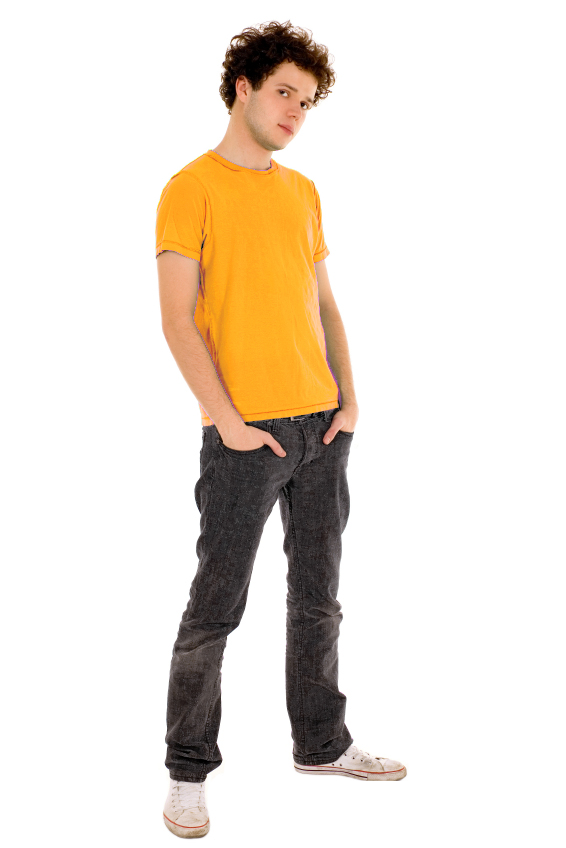 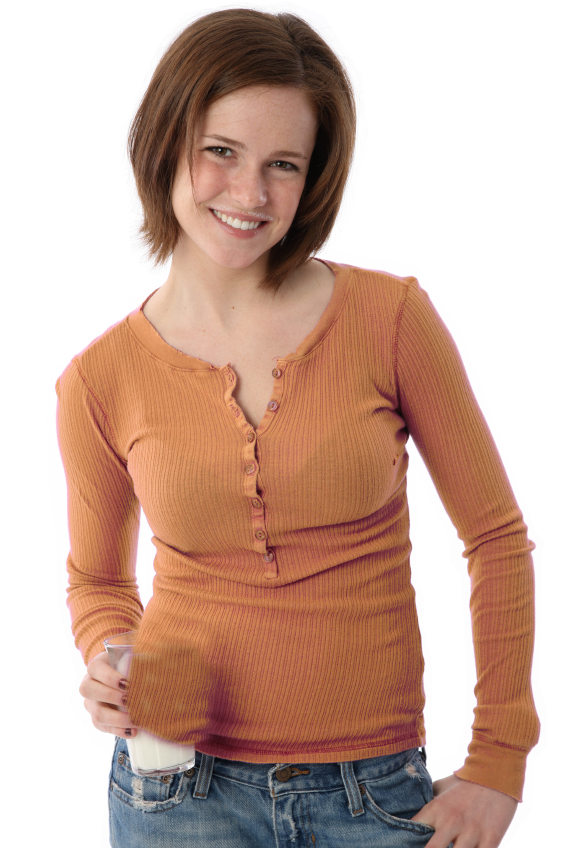 10